单摆实验
单摆实验
【实验目的】
【实验仪器】
【实验原理】
【实验内容及步骤】
【数据记录及处理】
【注意事项】
【误差分析】
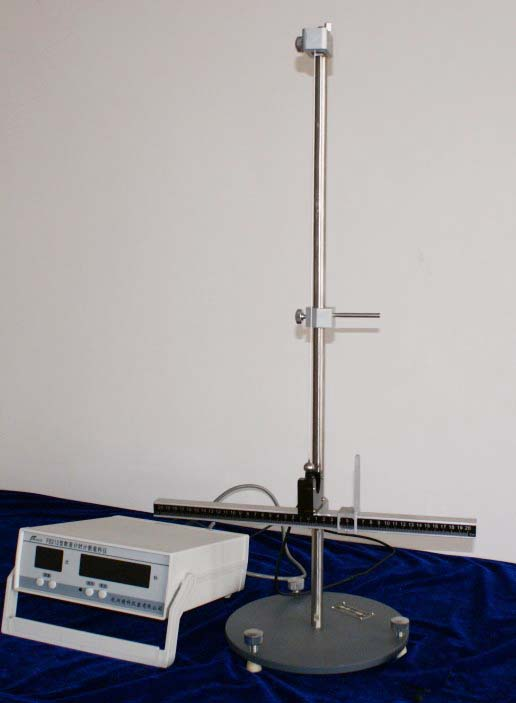 【实验目的】
1.用单摆测定重力加速度
2.学习在直角坐标纸上正确作图及处理数据
3.学习用最小二乘法做直线拟合
4.分析测量中的主要误差来源及处理方法
要求：如实记录（实验桌上的）仪器名称、型号、规格，实验室对仪器的编号
【实验仪器】
单摆装置（DH），钢卷尺（3m,12.5mm）,游标卡尺（0~150mm，0.02mm），计时器（0~99s）
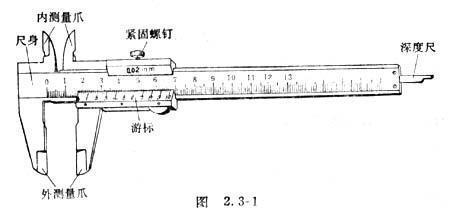 用自己的语言简述，写出原理公式、实验测量公式及简要的推导过程，画出实验原理图，并对公式及图作出必要说明（不能抄书）
【实验原理】
如果把一个金属小球拴在一根细长的线上，如图
所示，此装置可看作是一根不计质量的细线系住一
个质点，这就是单摆。略去空气的阻力和浮力以及
线的伸长不计，在摆角很小（θ﹤5°）时小球做简
谐运动，单摆的振动周期T和摆长L有如下近似关系：
                                  
                                   或                      （1）
   
     为减小实验误差，一般是连续测摆动n个周期的
时间t，因此可求出重力加速度：


      式（1）是在单摆的摆角θ→0°的条件下成立，因此，在测量周期是必须保证摆角很小（θ﹤5°）这个条件。
   若固定摆长L，测出相应的震动周期T，即可由式（1）求出g。也可逐次改变摆长L，测量各相应的周期T，利用T²-L的线性关系求的重力加速度。
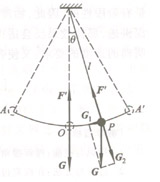 按实际操作步骤撰写，要条理分明并概括地说明实验所进行的主要程序，观察了哪些物理现象，测量了哪些物理量，并说明这些观测所采用的方法和测量次数
【实验内容及步骤】
1.固定摆长，测定g
 首先要将单摆仪调至水平
（1）测量摆长L，如图（摆线长l取100cm左右）
    1）先用钢卷尺测量选点O到小球上端A的距离l，重复
测量6次，记录相应的数据；
    2）用游标卡尺测小球延摆长方向的直径d（2次）；
    3）摆长L=l+
（2）测量单摆的周期T
        摆角θ<3°，从挡杆方向平稳放开小球，小球开始自由摆动，待摆动稳定后，用光电计时器进行测量。
    光电计时器使用：开机通电后，上调即使次数为
50次，按“执行”键即准备计时，测量摆动50次所需
的时间50T，记录数据（6次）
2.改变摆长，测定ɡ
  是摆线长度l分别为50，60，70，80，90cm左右，
测出不同摆线长下的50T周期，记录数据
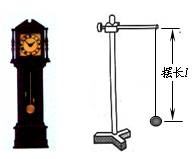 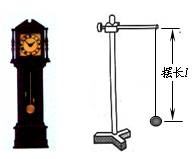 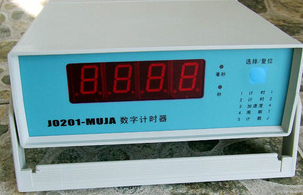 【数据记录与处理】
1.固定摆长测重力加速度
                      
                           表1  固定摆长测重力加速度的相关数据
                
                   Δ米尺=                  Δ游标卡尺=                Δ计时器=
（1）直接测量摆长L
     1)  摆长L的最佳值




      2）摆长L的不确定度





          
      




       
       3）结果                        cm
最佳值计算结果小数位可多保留几位
直接测量量的
       是过程量，保留两位有效数字
保留一位有效数字
最佳值     的小数位数，取决于        的位数，二者小数位数相同，单位统一
（2）直接测量周期     ，同理（计算公式同上）
    1）周期     的最佳值
    2）周期     的不确定度
    3）  结果                            s
（3）间接测量重力加速度
    1）重力加速度    的最佳值

    
    2） 重力加速度  的总不确定度


   

     
    3）结果                          cm/s2              B
2.改变摆长测重力加速度
   
                             表2  单摆周期与摆长的测量数据







  （1）用作图法处理数据
        
                                表3  单摆周期与摆长的关系
在图中任取两点A、B，可知


        由公式




        结果

（2）用最小二乘法（一元线性回归）处理数据
       单摆的摆长            ，T和  之间不存在简单的线性关系，不能直接使用一元线性回归方法。为此，对上式取平方并作整理，得

设          ，       （周期T测量的准确度较高，故选     为自变量  ），即可由回归方程               求得

       计算结果如表4所列（考虑到最后要计算  的不确定度，中间量的数据取位适当增加）。
作图法可能出现的问题：1.没有使用坐标纸，无法保证拟合值的精确度；2.无图名；3.横轴、纵轴无物理量、无单位；4.横轴、纵轴无合理的分度标示，实验点标示不显著；5.用以计算斜率的点未以明确的方式注明坐标；6.采用实验点来计算斜率，失去了作图的意义；7.计算点相距太近，降低计算精确度
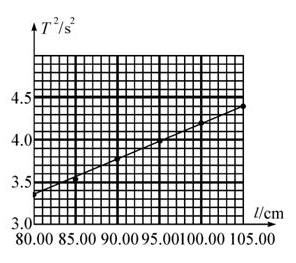 表4  回归计算列表及结果
略去其他不确定度分量的贡献，则有
结果                           cm/s2               B
该部分要明确给出实验结果，并对结果进行讨论（如实验中观察到的现象分析、误差来源分析、实验中存在的问题的讨论），也可对实验本身的设计思想、实验仪器的改进等提出建设性意见
【分析与讨论】
1. 从数据分析来看，……
  2. 系统误差主要的来源为……
  3. 从分析相对不确定度，体会3中数据处理的优缺点
【思考题】
思考题1、2、3